Module 8 Part 2: Legal Dispute Resolution
Learning Objectives
At the end of this module, you are expected to understand:
Process for Dispute Resolution,
Dispute Types,
Service Time Frames,
Alternative Dispute Resolution (ADR),
Common Errors That Delay The Dispute Process, 
Dispute Resolution – Tax Court Process.
Process for Dispute Resolution
The dispute resolution process is initiated when taxpayers are aggrieved by an assessment or not satisfied with a decision taken by SARS. If the decision is subject to objection and appeal, they have a right to dispute the assessment or decision under Chapter 9 of the Tax Administration Act.

Chapter 9 of the Tax Administration Act, 2011, and the rules promulgated in terms of section 103 thereof (the Dispute Resolution  rules), provide the legal framework for these disputes across all tax types found in the various tax Acts administered by SARS, excluding the Customs and Excise Acts.
Process for Dispute Resolution
Disputes can be lodged against the following:
 
 Interest and penalty on late payments,
 Assessments in relation to Personal Income Tax (PIT), Corporate Income Tax (CIT), Value-Added Tax (VAT), Capital Gains Tax, Dividends Tax; Pay-As-You-Earn (PAYE), including Employment Tax Incentive (ETI), Unemployment Insurance Fund (UIF) and Skills Development Levy (SDL), Royalty Tax and any other tax administered by the Tax Acts apart from the Customs and Excise taxes and duties.
Imposition of understatement penalties
Dispute Types
Dispute types:

Request for Remission (RFR) - Administrative Penalty on Non-Compliance

Notice of Objection (NOO) 

Notice of Appeal (NOA)


Remedies available within the dispute process:

Request for Reasons for Assessment in terms of Rule 6 of the Tax Court Rules 

Suspension of payment 

Alternative Dispute Resolution Process to settle the dispute
Dispute Types
Request for Reasons
Dispute types
How should I request reasons?

A request for reasons must:

Be made in the prescribed form and manner;
Be submitted  to SARS within 30 business days from the date of assessment. 

Can be requested via: 
eFiling 
SARS Branch (by appointment only click here to make an appointment)  for Personal Income Tax (PIT), Company Income Tax (CIT), Value-Added Tax (VAT) and Pay-As-You-Earn (PAYE).

Once it is confirmed that a valid Request for Reasons for assessment items has been submitted, the period within which an objection must be lodged will automatically be extended by the period permitted by the Dispute Resolution Rules.
Dispute Types
Note: Where the Request for Reasons process is used for any other reason than specified above, the Request for Reasons will be declined.
Dispute Types
Request for Remission (RFR)- Administrative Penalty for Non-Compliance

A taxpayer can lodge an RFR against Personal Income Tax (PIT), Corporate Income Tax (CIT) and administrative penalty assessment.
 
South African Revenue Service (SARS) will issue a penalty assessment notice (AP34) to notify the taxpayer of the penalties that have been levied for non-compliance. 

Penalties for Personal Income Tax and Corporate Income Tax are levied in terms of chapter 15 of the Tax Administration Act. The Act prescribes the types of non-compliance that is subject to a fixed amount penalty.
Dispute Types
Request for Remission (RFR)- Administrative Penalty Non-Compliance

Currently Penalties are imposed on individual taxpayers for non-submission of income tax return. The penalties are fixed based (i.e., a fixed rand amount is imposed based on the taxpayer’s taxable income). 

The administrative non-compliance penalty for the failure to submit a return comprises fixed amount penalties based on a taxpayer’s taxable income and can range from R250 up to R16 000 a month for each month that the non-compliance continues.

Administrative penalties recur each month that the taxpayer is non-compliant, up to a maximum of 35 months. Each recurring penalty will have a unique transaction number.
Dispute Types
Request for Remission (RFR)- Administrative Penalty Non-Compliance
Taxpayer can object to the imposition of certain other administrative non-compliance penalties or  interest where the request for remission of such penalty/interest was not allowed or partially allowed.  
Example:
Late payment penalties for VAT, PAYE, Unemployment Insurance Fund (UIF) and Skills Development Levies (SDL)
Late payment penalties on provisional tax
Late payment interest on provisional tax
Late payment interest on VAT and PAYE (not UIF or SDL)
Dispute Types
Dispute Types
Notice of objection (NOO)
Dispute Types
Notice of objection (NOO)

When can I lodge an objection?
An objection must be submitted within 80 business days after the date of the assessment or SARS decision.
If reasons were requested for the assessment, the objection must be submitted within 80 business days after:
The date of the notice sent by SARS that adequate reasons have been provided and that no further reasons will be provided; or
The date SARS provided you with the reasons/further reasons.
Dispute Types
Notice of objection (NOO)
Dispute Types
Submitting a late objection
Dispute Types
Submitting a late objection
Dispute Types
Disputing interest and penalties
Dispute Types
What to expect when the objection is finalised?
Where the objection is allowed (partially or in whole), SARS will issue a revised assessment to reflect the outcome of the objection. 
 A Notice of Assessment (Example: ITA34, VAT217, EMP217, etc.) will be issued in due course.  
Where the objection was in the form of a DISP01, the Notification of the outcome of the objection and the Notice of Assessment (where applicable) will be made available on eFiling.   
Where the objection was in the form of an ADR1, the Notification of the outcome of the objection and the Notice of Assessment where applicable will be made available via email/post.
Dispute Types
Does a taxpayer need to pay the amount of tax in dispute?
Pay now argue later rule: Section 164 of TA Act
Taxpayers are required to pay a tax debt before a dispute is finalised or resolved, which principle is known as the “pay-now, argue-later”. 
The obligation to pay tax, which arises upon the issue of an assessment, is not ‘‘automatically’’ suspended by an objection or appeal. 
In terms of section 164, the obligation to pay tax or the right of SARS to receive and recover tax, pending objection or appeal is not suspended unless SARS directs otherwise.
The taxpayer may request SARS to suspend the payment of tax or a portion thereof due under an assessment if the taxpayer intends to dispute or disputes the liability to pay that tax.
Dispute Types
Suspension of Payment

The suspension of a payment will be disallowed if:

The objection is not lodged,

An objection is disallowed and no appeal is lodged,

An appeal to the Tax Board or Tax Court is unsuccessful,

Taxpayer is non-compliant.
Dispute Types
Appeal
Dispute Types
Appeal
Dispute Types
Appeal
How do I lodge an appeal?
A dispute management workflow process exists for CIT, PIT, PAYE and VAT and
can be submitted:
Via eFiling
Dispute Types
Late submission of an Appeal
Dispute Types
Appeal
What can I expect from SARS when I appeal?
SARS endeavours to:
Consider if a matter is suitable for ADR within 30 business days from the date the request was received.
Flow Of Dispute Resolution: Summary
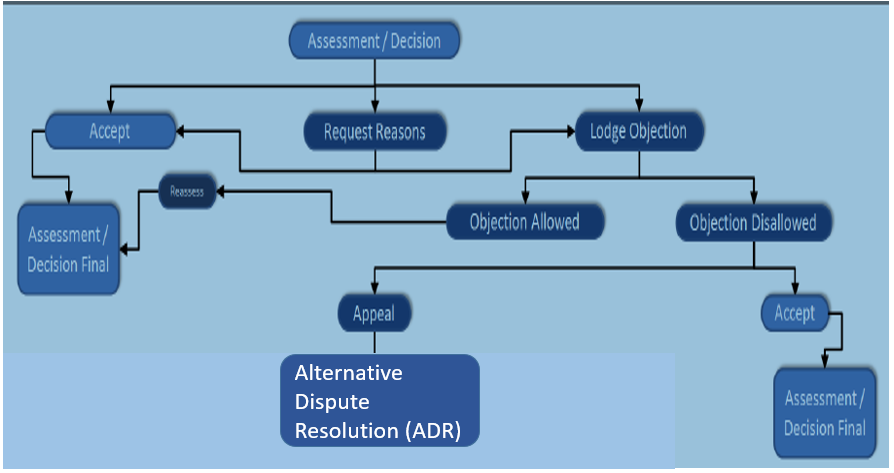 Service Time Frames
Unless otherwise agreed, and where no exceptional circumstances arise that warrant an extension to the responding period, SARS will: 
Provide reasons within 45 business days from the date of receipt of the request. 
Make a decision on objections within 60 business days from the date of lodging an objection. 
Decide on the suitability of a case for Alternative Dispute Resolution (ADR) in ADR requests, and inform you accordingly within 30 business days from the date of receipt of the request.
Service Time Frames
The following time frames are applicable to each dispute type:

Finalise ADR proceedings within 90 business days from the date of commencement of the ADR, or within a further period as may be agreed with SARS. 

If SARS does not concede an appeal, or if no agreement is reached after Alternative Dispute Resolution Proceedings are held, a taxpayer is at liberty to give notice to the Tax Board for consideration of the tax matter.

Please Note: A taxpayer may elect not to proceed to the Tax Board and elect to rather proceed to the Tax Court. In this instance, the taxpayer must file a Notice in terms of Rule 25(3)(b) indicating that the taxpayer will proceed with its appeal in the Tax Court.
Alternative Dispute Resolution (ADR)
Alternative Dispute Resolution (ADR)
The taxpayer must indicate in the Notice of Appeal whether they want to make use of the ADR dispute resolution procedures, should these procedures be available.
SARS may, if satisfied that the matter is appropriate for ADR and that such a matter may be resolved using this process, inform the taxpayer accordingly.
 The taxpayer must within 30 business days of receipt of such a notice inform SARS whether or not they agree to follow the ADR process.
Should the ADR proceedings be terminated without resolution the taxpayer must within 20 days of such termination, request the clerk of the Tax Board to set the matter down for formal hearing. Refer to the Tax Court in terms of Rule 25(3).
Important Rules to Note
SARS must file the Rule 31 Statement of Grounds of Assessment and Opposing Appeal within 45 days after either date of appeal or the date of termination of ADR.

The taxpayer has 45 days to file its answer to this, as its Statement of Grounds of Appeal in terms of Rule 32. If the taxpayer fails to do so within 45 days, SARS may file a Notice to compel the taxpayer to file it within 15 days.
Important Rules to Note
If the taxpayer after 15 days again fails to file the Rule 32 pleading, SARS may proceed with an application for default judgment against the taxpayer without further notice to the taxpayer.

If the ADR was terminated, and the taxpayer elects to proceed to the Tax Court, the taxpayer needs to file a Notice in terms of Rule 25(3), that they intend to appeal to the Tax Court. If this is not done within 20 days after the date of termination of the ADR process, the appeal becomes final.
Common Errors That Delay the Dispute Process
Taxpayers do not stipulate the exact issues which they are filing an objection against and the legal grounds to support the objection. If this is not clear, the objection is invalidated and delays the objection process.
The same applies when compiling the grounds of appeal.
Failure to furnish full contact details such as email addresses on the Notice of Appeal or to update the same; resulting in a delay to receive a Notice in terms of Rule 13 of the Tax Administration Act.
Taxpayers are not discharging the  burden  of proof by providing adequate requested information e.g.  Section 18A certificates, travel logbook, home office expenses.
Tax Court
1
2
3
4
Dispute Resolution – Tax Court Process
The tax court does not have the same status as the High Court but is a tribunal (special court) created by statute and only has the powers afforded to it by law. 
The tax court is presided over by judges of the High Court and appointed Assessors.
The tax court has jurisdiction over the following matters: 
Tax appeals against an assessment or decision where the tax in dispute exceeds R1million.
Important tax principles are involved (test case).
The Tax appeal is launched afresh (de novo) if a taxpayer or SARS is dissatisfied with the ruling of the tax board.
Interlocutory applications in respect of the disputed assessment is adjudicated in the Tax Court before a Judge of the High Court.
The Registrar of the Tax Court is responsible for the administration of the Tax Court.
How to Submit a Dispute on eFiling
Clink on the links below to access the guide and a video on how to submit the disputes on eFiling:
Guide to submit a dispute via eFiling: Guide to submit a dispute via eFiling.
Dispute Process Video: https://www.youtube.com/watch?v=uBVDU1qbR9w